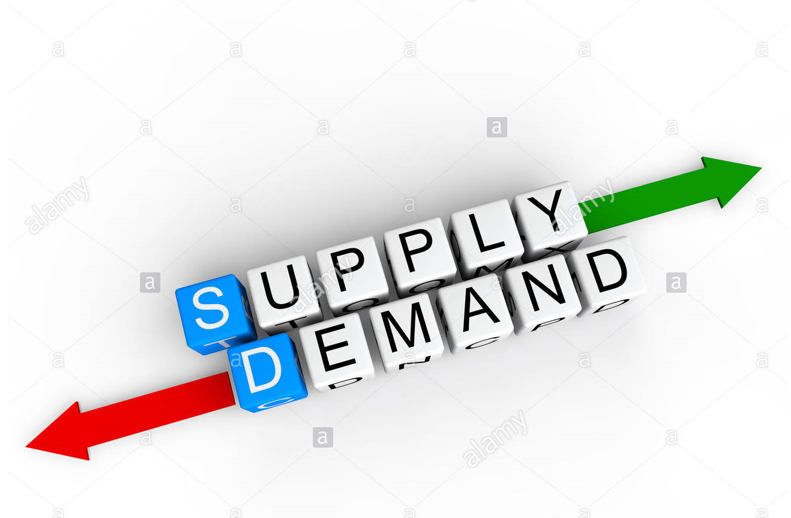 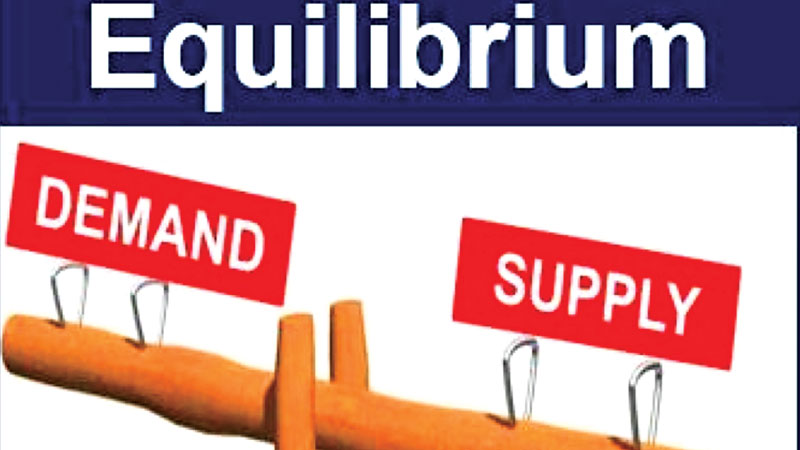 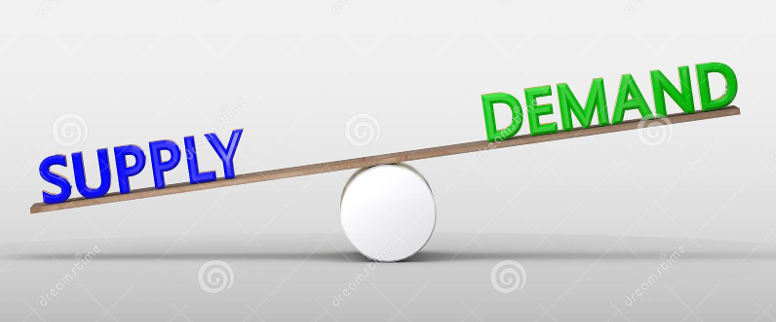 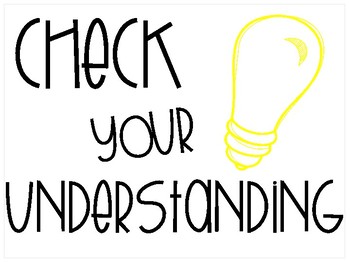 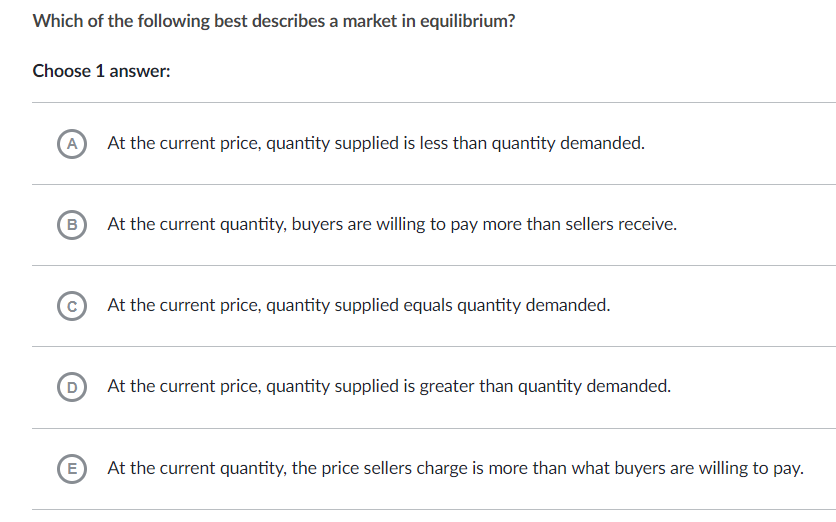 Question 1
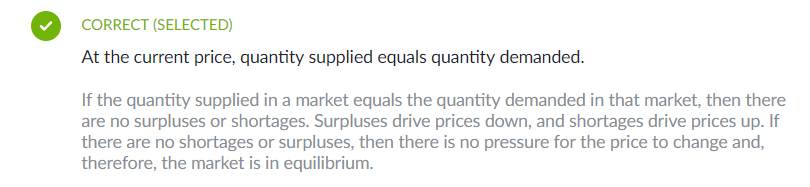 Question 2
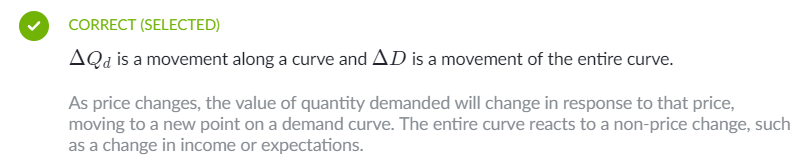 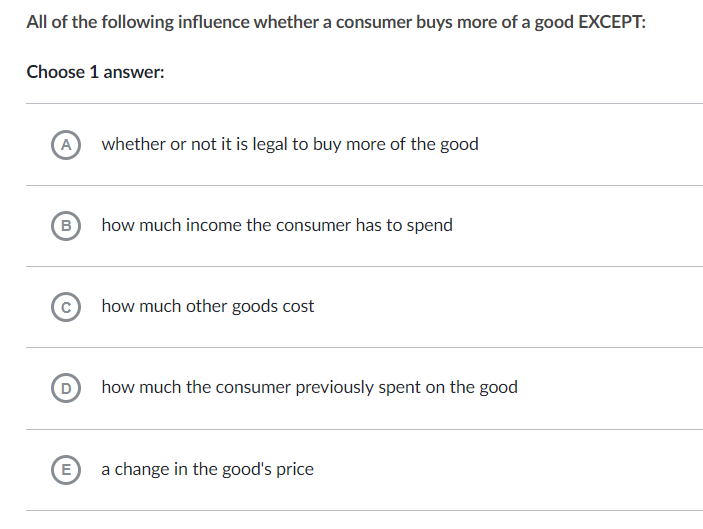 Question 3
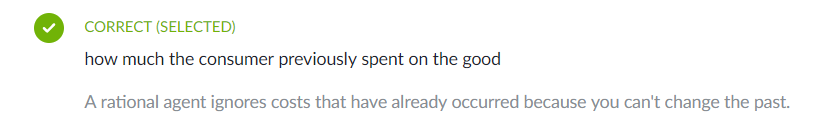 Question 4
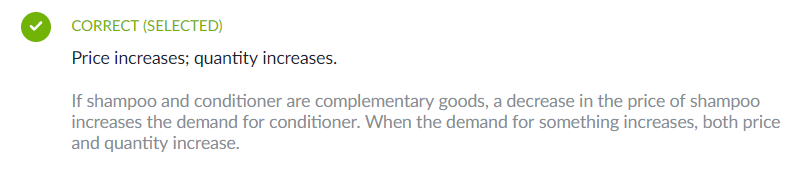 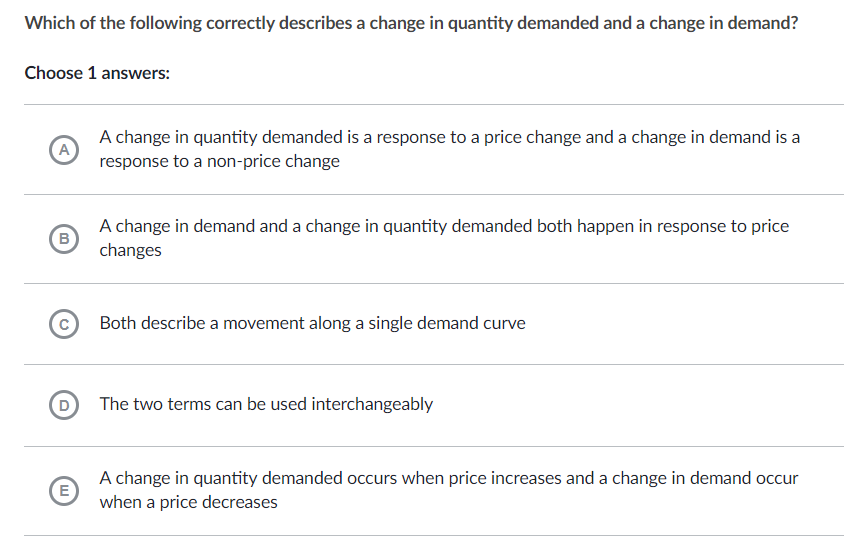 Question 5
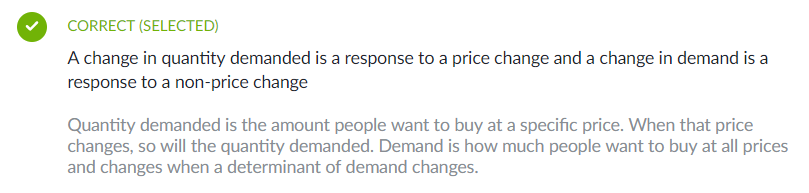 Question 6
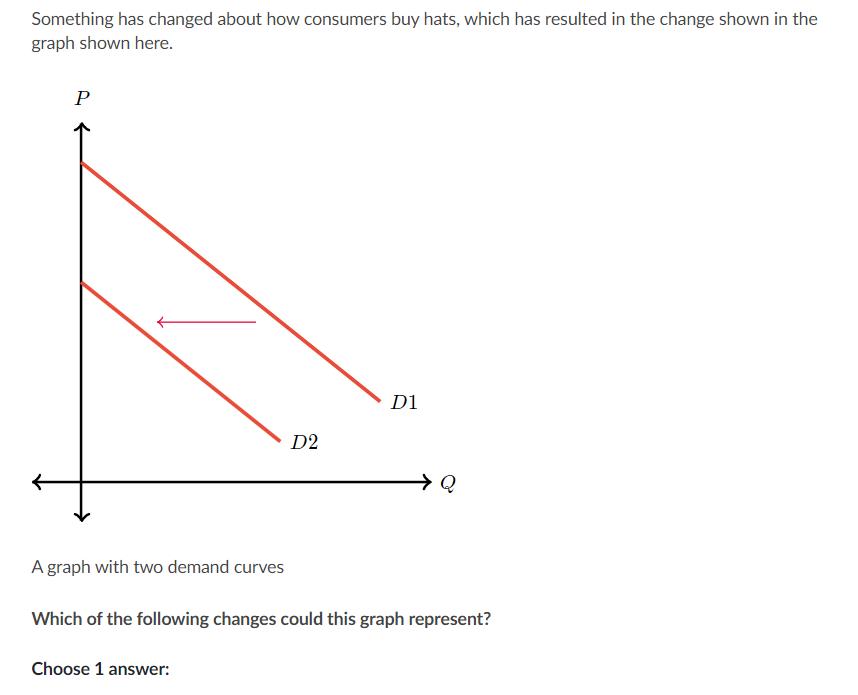 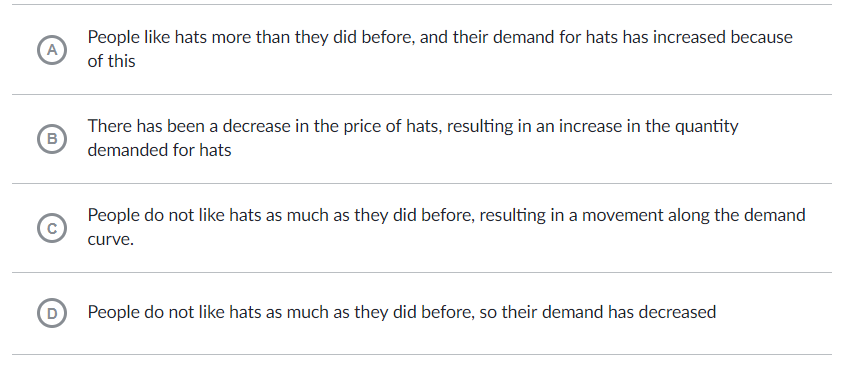 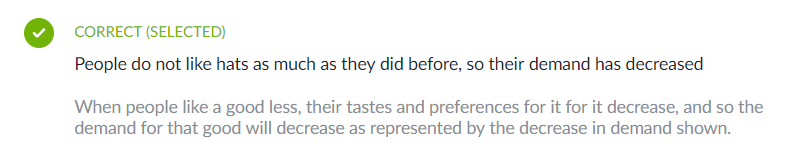 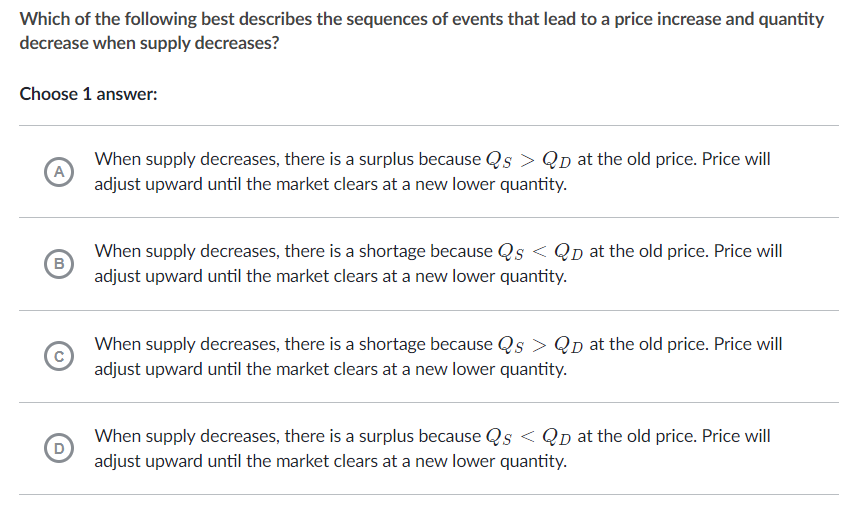 Question 7
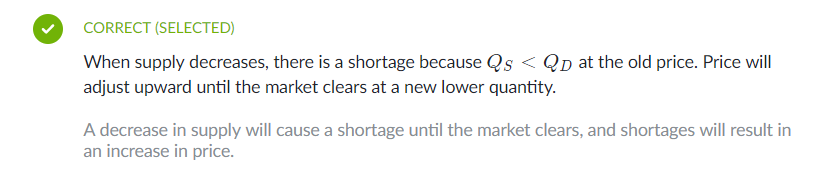 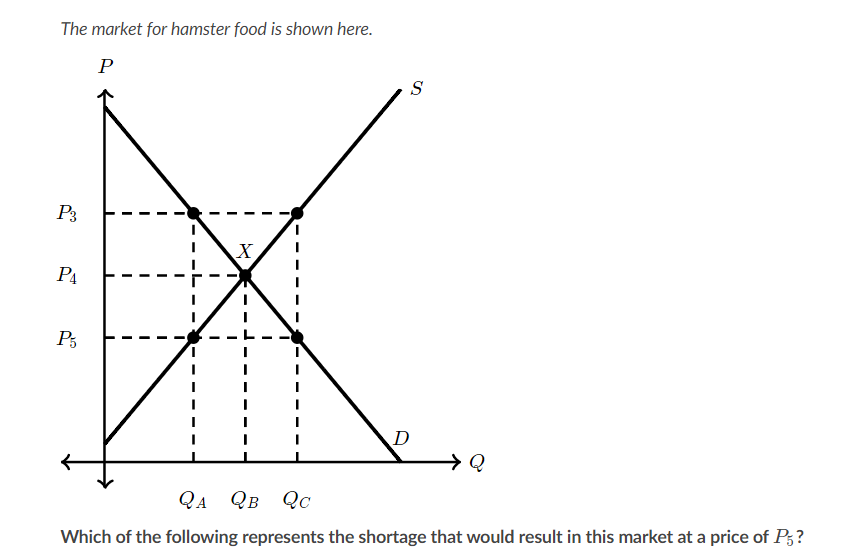 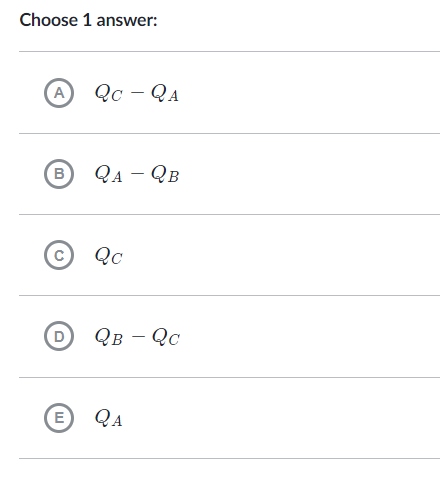 Question 8
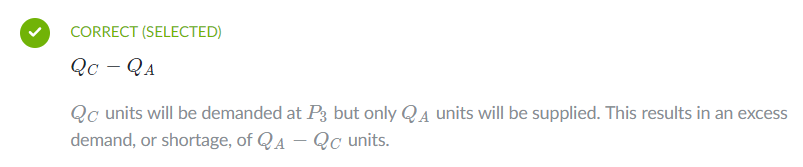 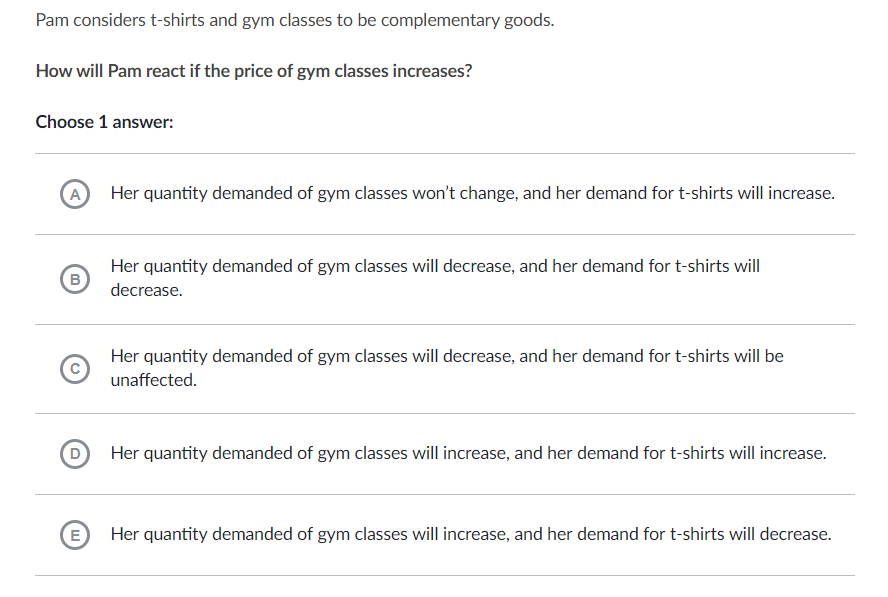 Question 9
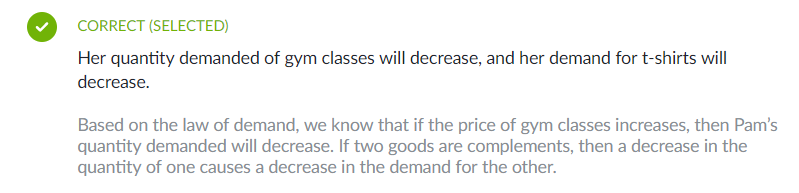 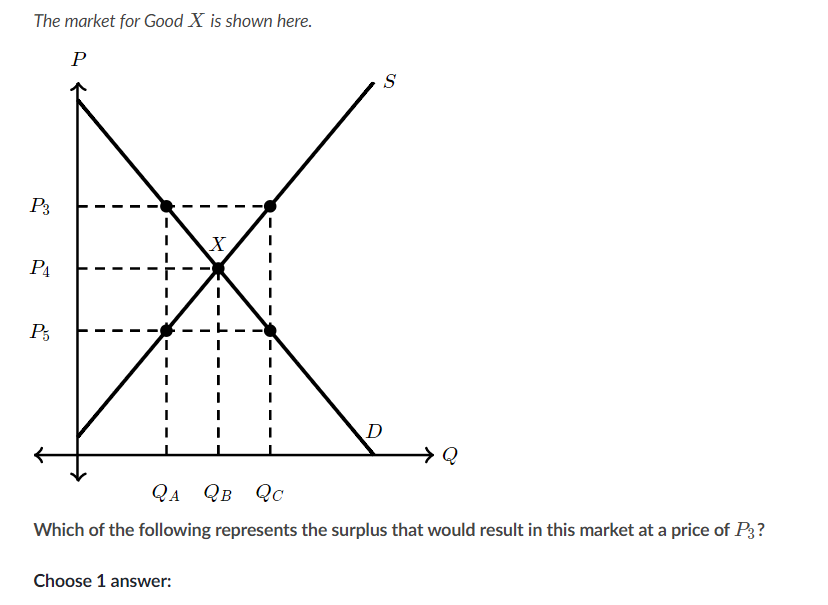 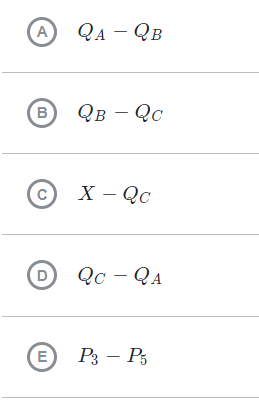 Question 10
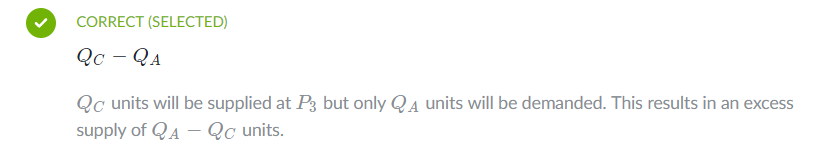